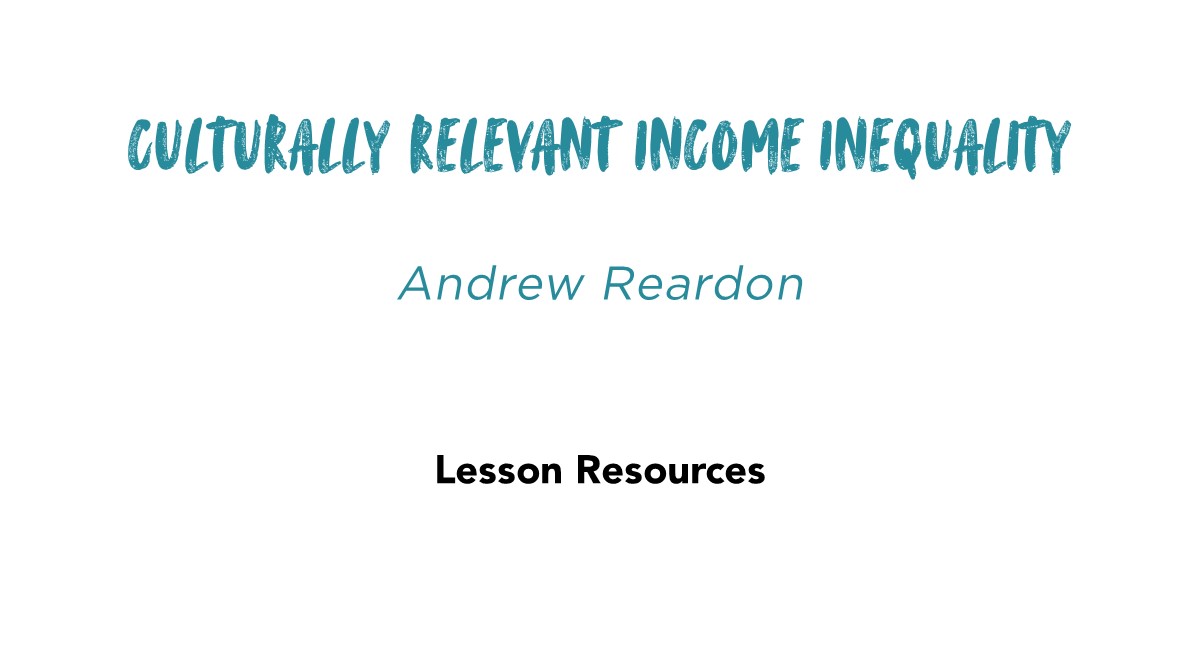 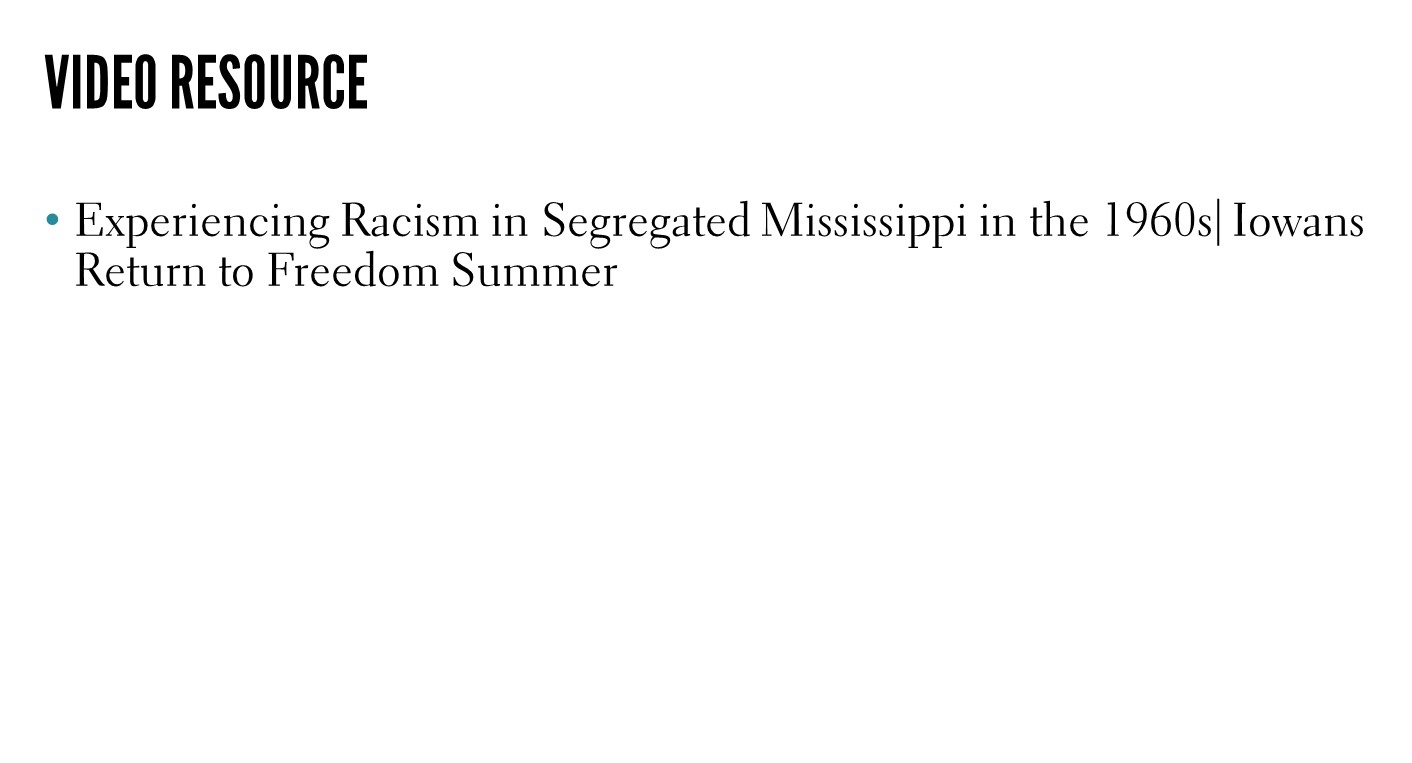 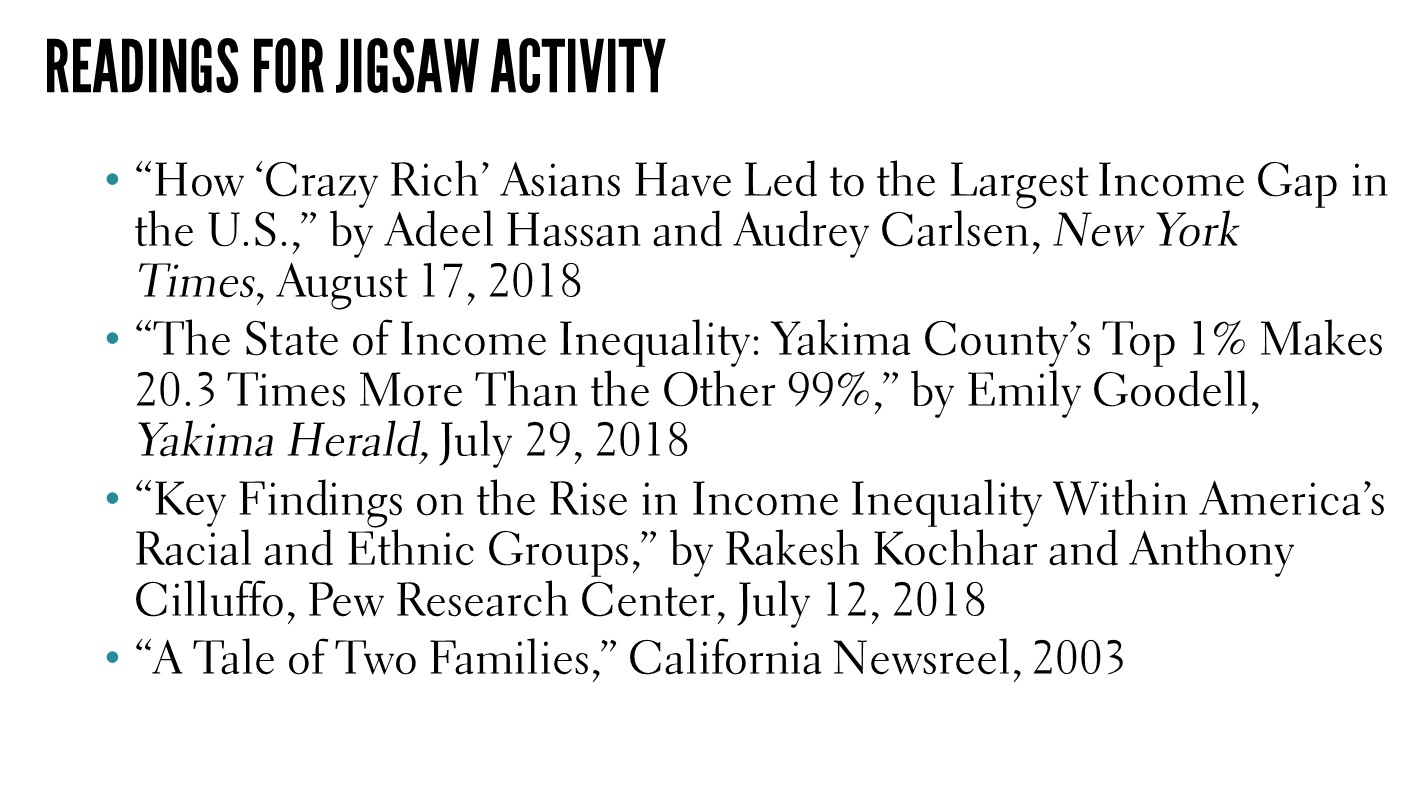 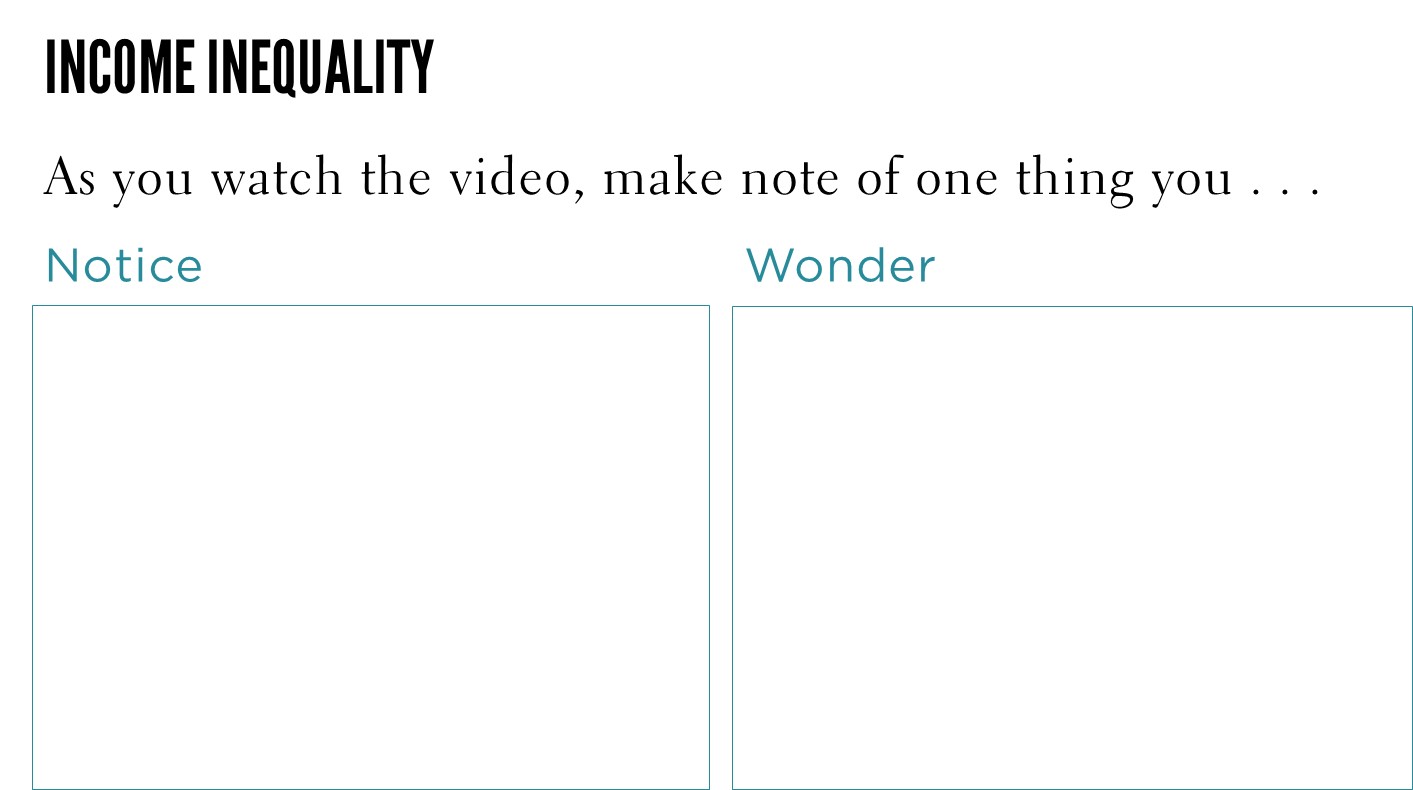 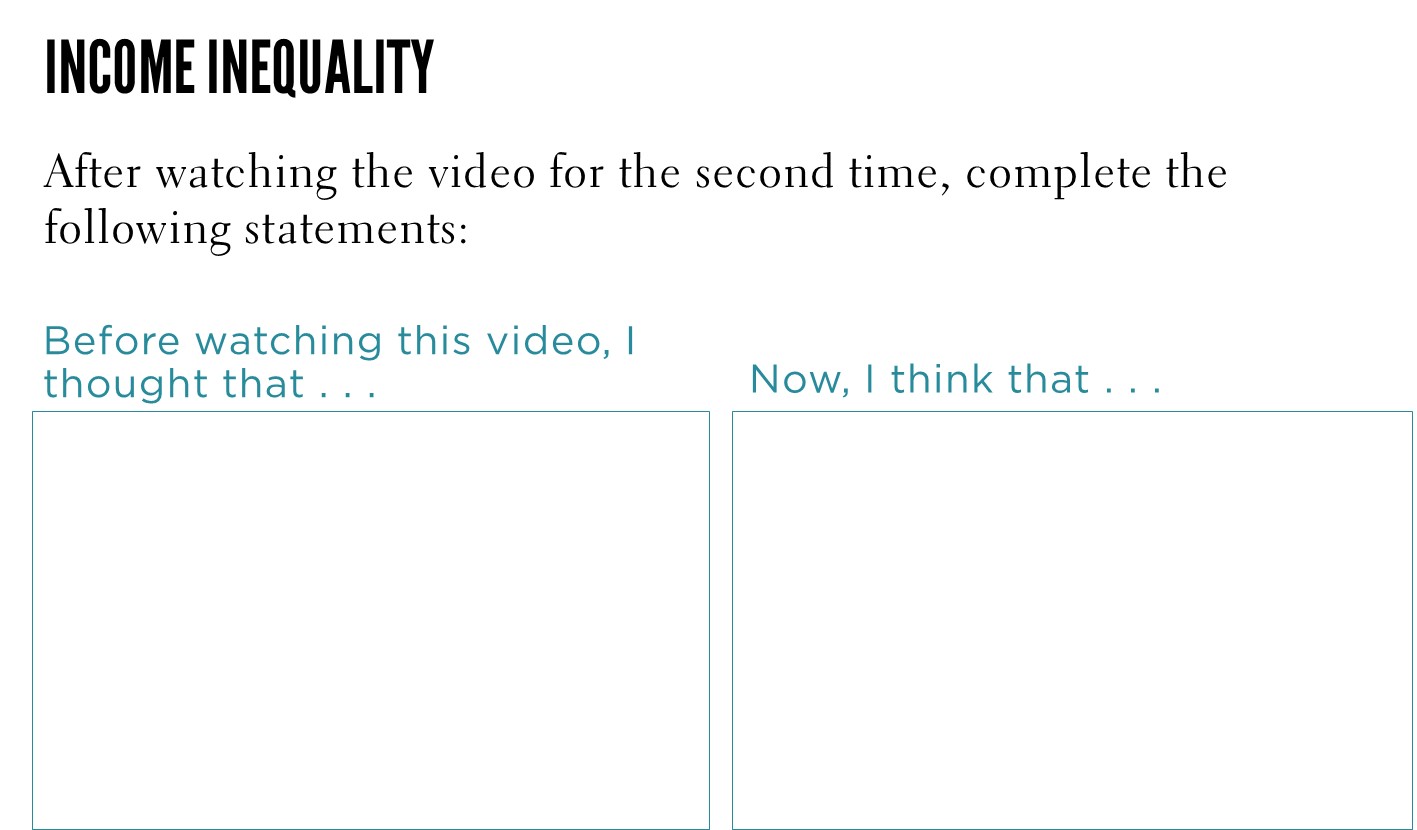 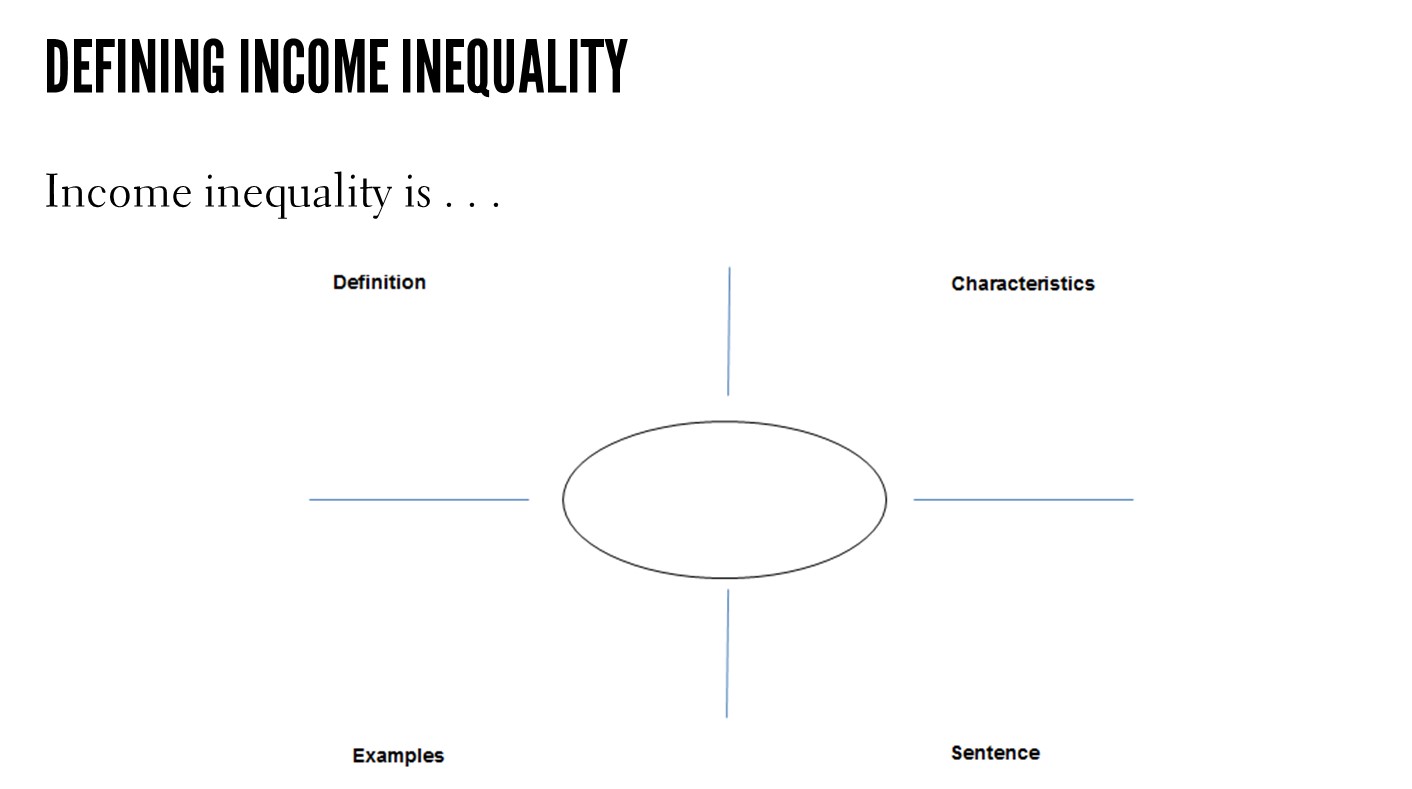 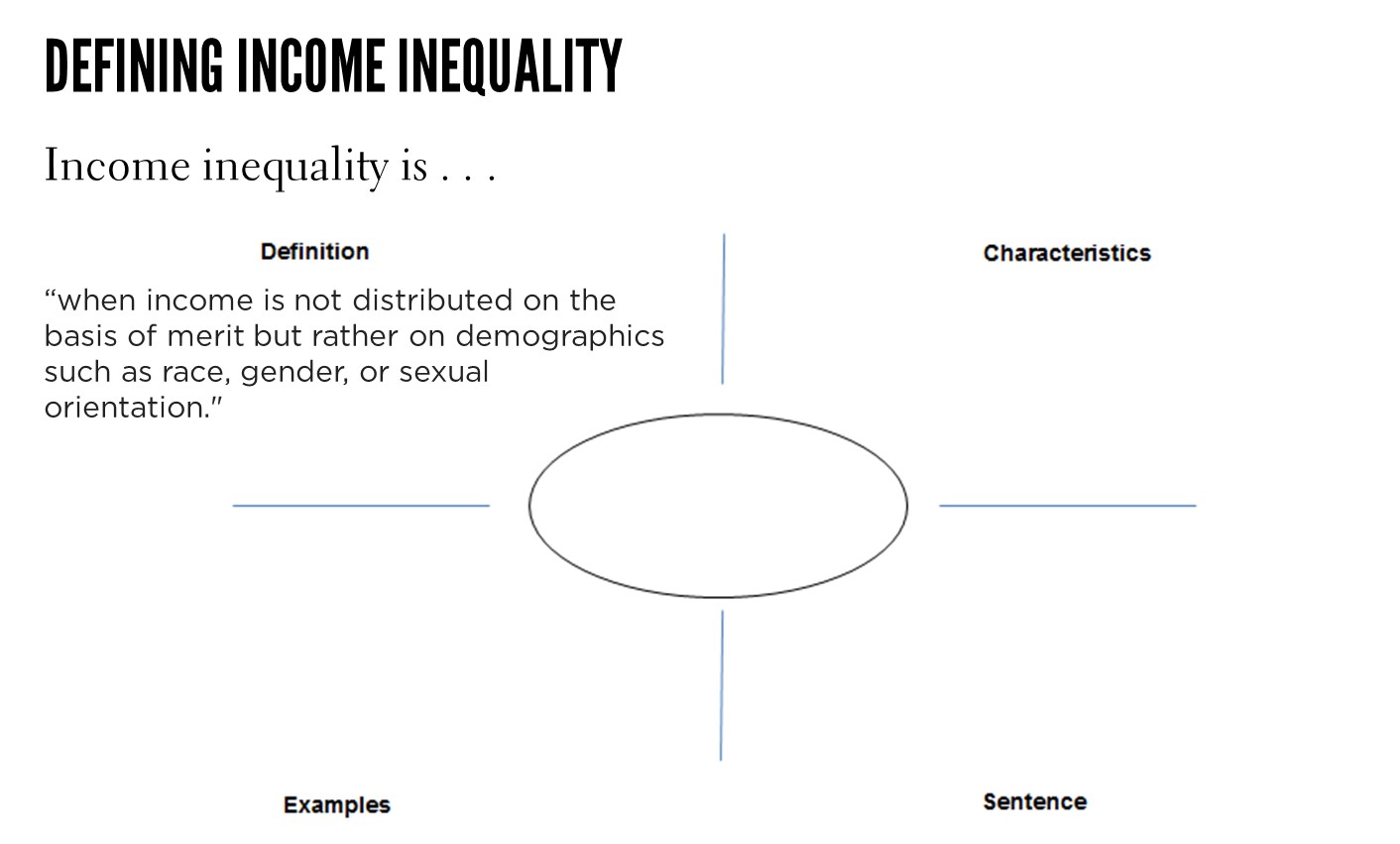 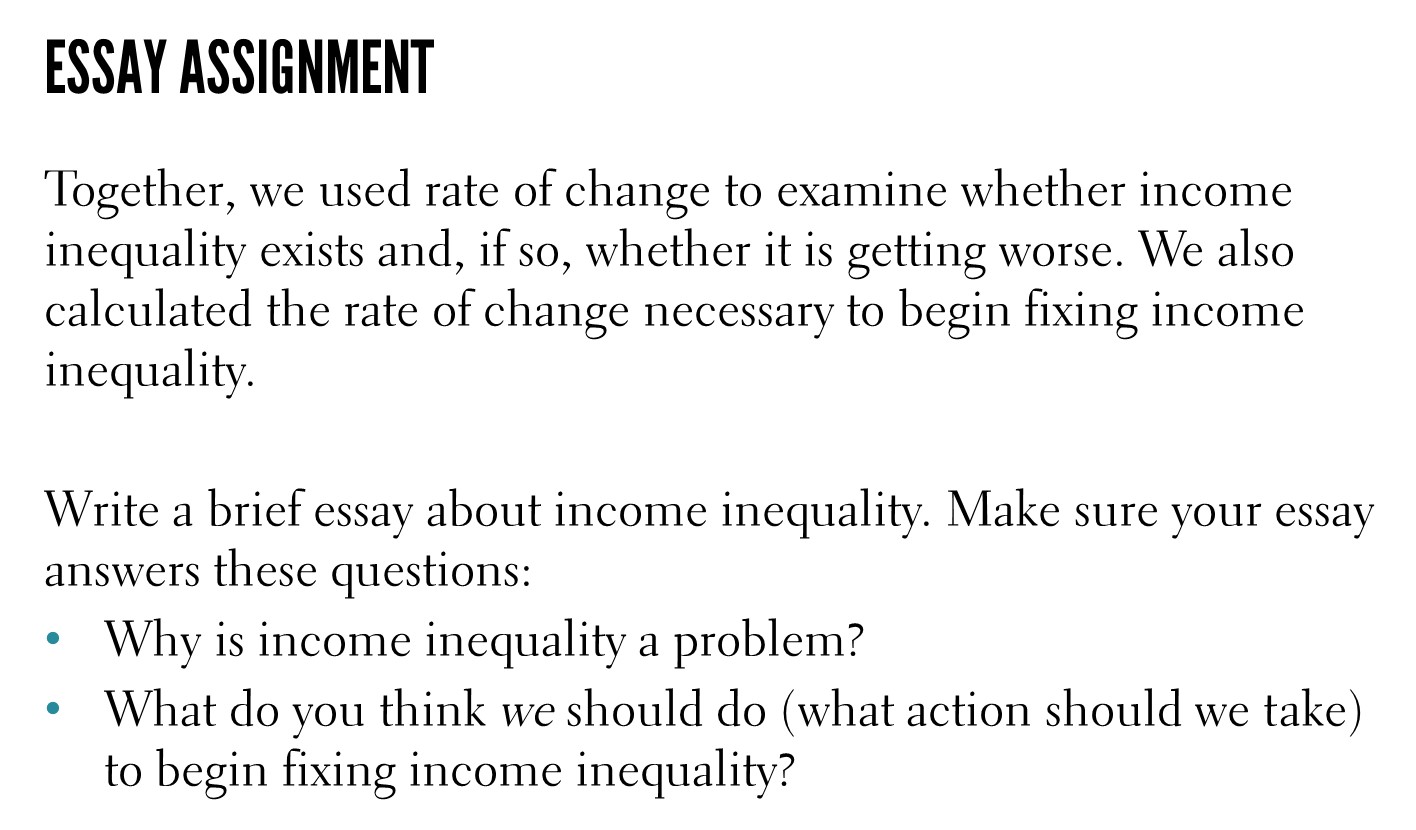 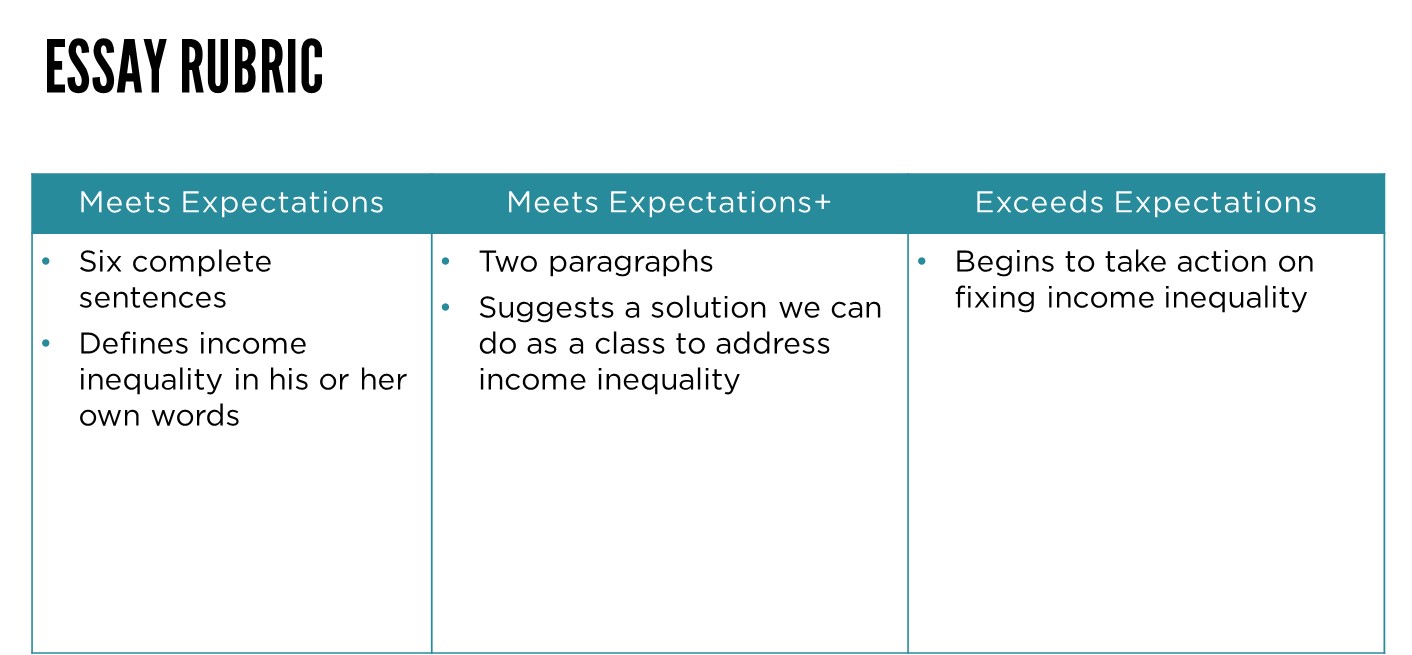 [BL1]Not a fan of including a rubric; I suspect it will cause students to write to that instead of their passion.